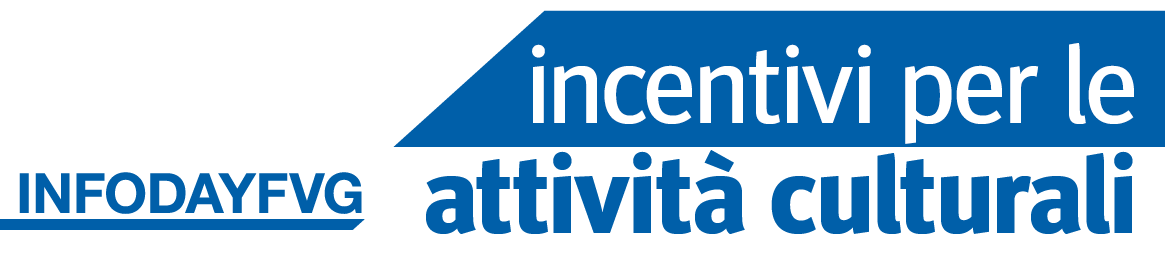 AVVISI ANNUALI ATTIVITA’ CULTURALI 
2024
Servizio attività culturali
Direzione centrale cultura e sport
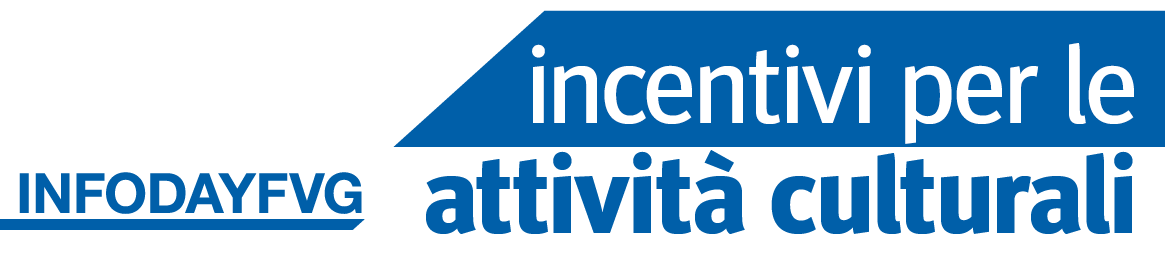 INQUADRAMENTO NORMATIVO

Legge regionale 16/2014 (Norme regionali in materia di attività culturali): legge di settore
Legge regionale 19/2021 (Disposizioni per il sostegno di Gorizia Capitale europea della Cultura 2025 )
Decreto del Presidente della Regione 33/2015 (regolamento attuativo l.r. 16/2014): strumento giuridico individuato dalla legge regionale 16/2014 per definire:
Modalità selezione progetti: procedimento valutativo a bando
Spese ammissibili (e principi generali per ammissibilità spese)
Spese non ammissibili
Documentazione di spesa
Termini del procedimento
Deliberazione  della Giunta regionale  1673/2023
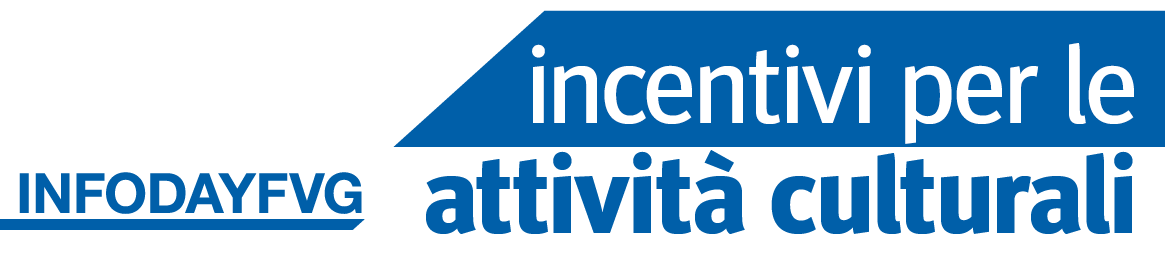 AVVISI
Strumento giuridico individuato dalla legge regionale per definire:

Settori di intervento
Requisiti beneficiari
Modalità presentazione domanda
Criteri e punteggi 
Limiti massimi e minimi degli incentivi
Modalità di rendicontazione
Ipotesi di rideterminazione e revoca
Risorse verranno stanziate con legge di bilanci0 new
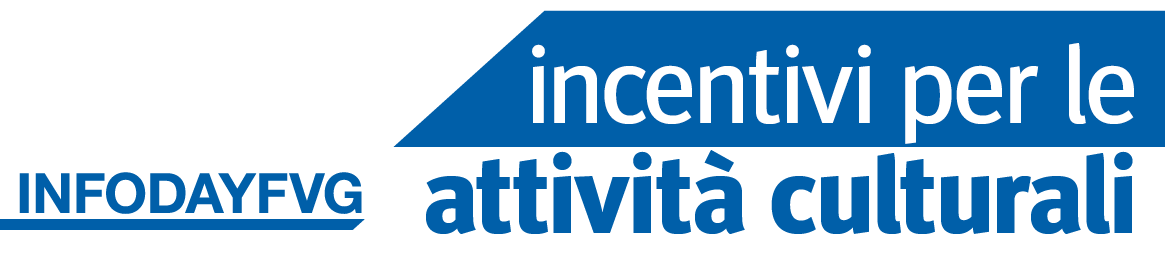 13 AVVISI

7 avvisi ordinari 
+
 2 avvisi tematici new
+
4 avvisi progetti locali  new
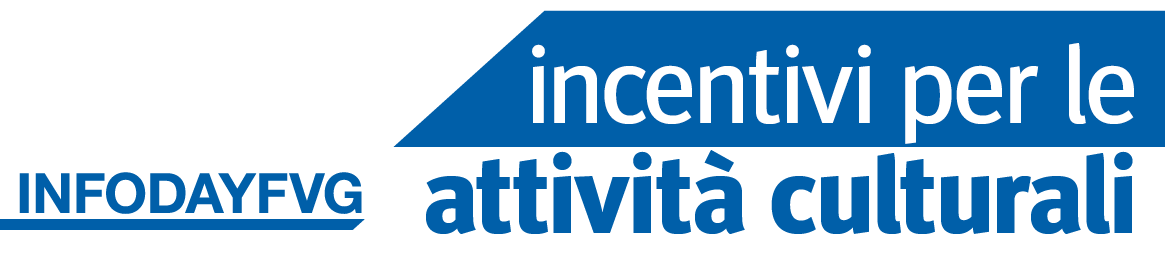 SETTORI DI INTERVENTO
7 Avvisi ordinari
Eventi e festival
Stagioni e rassegne
Cinema
Orchestre
Divulgazione umanistica
Divulgazione scientifica
Manifestazioni espositive

 2 Avvisi tematici
Creatività
GO! 2025
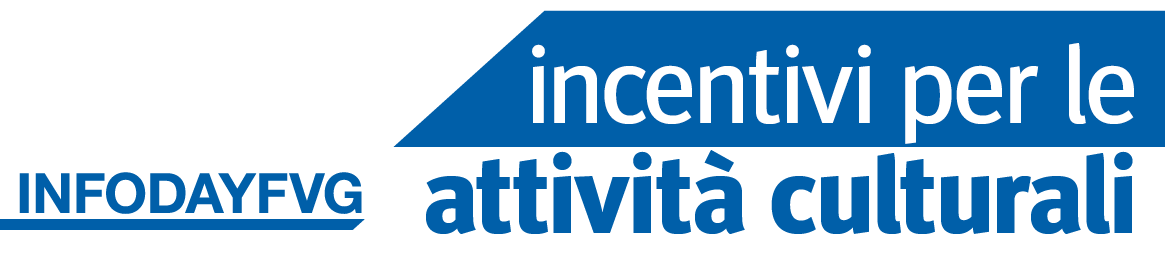 AVVISO GO! 2025
Inquadramento normativo:
Legge regionale 24/2021 (Legge stabilità)
Legge regionale 19/2021  (Disposizioni per il sostegno di Gorizia Capitale europea della Cultura 2025 e modifiche alle leggi regionali 16/2014, 23/2015, 2/2016, 25/2020 e 13/2021)
Oggetto: 
attività culturali dirette all’approfondimento del tema del confine come limite, fisico-geografico o ideale, e delle opportunità di superamento di questo limite, in coerenza con la strategia culturale transfrontaliera dell’evento <<GO! 2025 Nova Gorica e Gorizia Capitale europea della cultura 2025>>.
Peculiarità
Coinvolti tutti i settori: spettacolo dal vivo,  orchestre, manifestazioni cinematografiche, manifestazioni espositive,  divulgazione della cultura umanistica e scientifica
Output di progetto in lingua italiana e slovena  (fruibili attraverso la piattaforma degli eventi di GO! 2025 : a  pena): pena  INAMMMISSIBILITA’ del progetto.
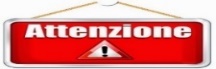 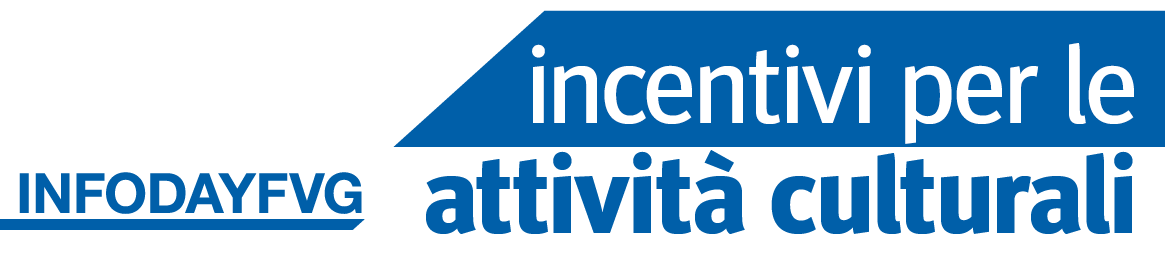 SETTORI DI INTERVENTO

4  Avvisi progetti locali  new
Spettacolo 
Divulgazione (umanistica e scientifica)
Cinema
Attività espositive
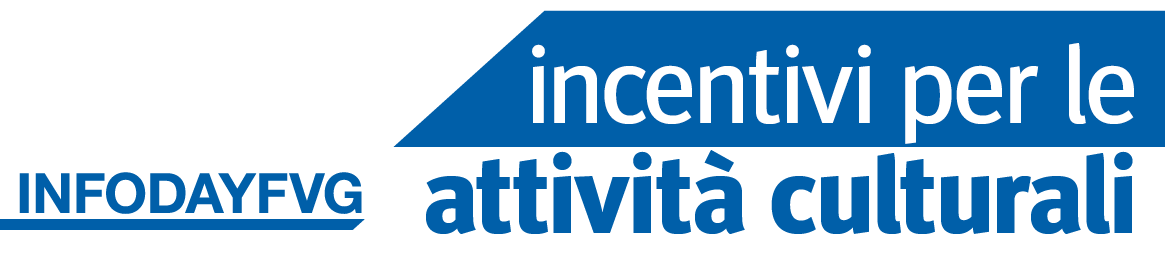 QUANTUM

6 Avvisi ordinari (tranne cinema) e 2 avvisi tematici: euro 15.000 - 30.000

 1 avviso ordinario (cinema)
progetti di manifestazioni cinematografiche: euro 15.000,00 euro - euro  30.000,00
progetti di festival cinematografici di carattere internazionale: euro 15.000,00 euro - euro  40.000,00

4 Avvisi progetti locali: euro 5.000  new
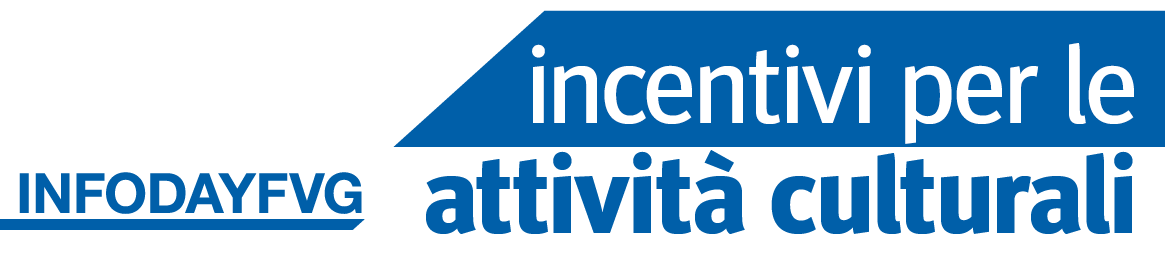 BENEFICIARI  categorie (Avvisi ordinari e Avviso GO! 2025  escluso Avviso creatività)	

Enti locali del Friuli Venezia Giulia 

Enti locali in qualità di capofila di convenzioni per la gestione associata di funzioni e di servizi  new

Enti pubblici del Friuli Venezia Giulia (compresi i consorzi a totale partecipazione pubblica del Friuli Venezia Giulia)

Articolazioni territoriali di enti pubblici nazionali presenti nel Friuli Venezia Giulia
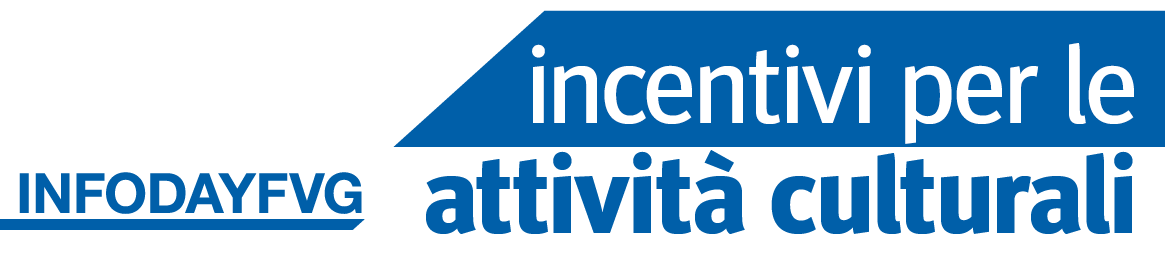 BENEFICIARI categorie (tutti  i 13 avvisi)

Soggetti di diritto privato (no persone fisiche):
senza finalità di lucro  o con obbligo di reinvestire gli utili e gli avanzi di gestione nello svolgimento delle attività previste nell’oggetto sociale
che hanno tra i propri scopi statutari la promozione o lo svolgimento di attività culturali o artistiche new               ampliamento  significativo della categoria
regolarmente costituiti con atto pubblico o scrittura privata registrata
sede legale o operativa in Friuli Venezia Giulia al momento erogazione contributo

Società cooperative
attività prevalentemente culturali e artistiche 
regolarmente costituiti con atto pubblico o scrittura privata registrata
sede legale o operativa in Friuli Venezia Giulia al momento erogazione contributo
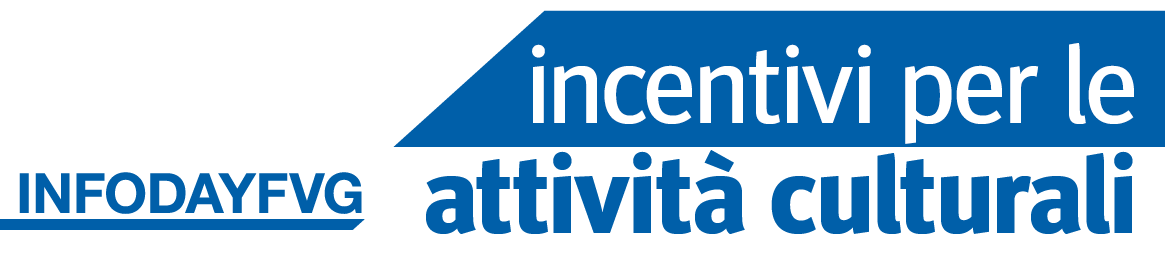 DEFINIZIONE

Attività esclusivamente o prevalentemente culturali o artistiche:  requisito solo per società cooperative new Tale requisito è misurato  in base ai seguenti parametri:
statuto
incidenza dei costi per attività culturali o artistiche (da intendersi come dato medio degli ultimi tre esercizi finanziari)
numero di addetti impiegati per  attività culturali o artistiche (da intendersi come dato medio dell'ultimo triennio)
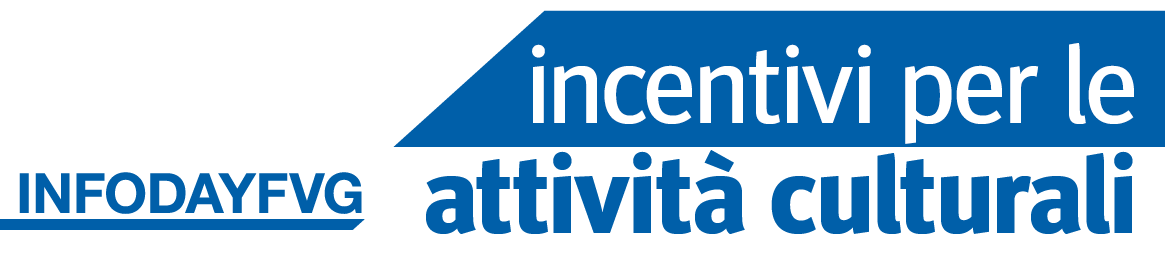 BENEFICIARI   ulteriori categorie (Avviso Creatività)	


Gruppi e associazioni giovanili delle associazioni di categoria  del Friuli Venezia Giulia)




►  Non ammessi   Enti locali del Friuli Venezia Giulia, Enti pubblici del Friuli Venezia Giulia, Articolazioni territoriali di enti pubblici nazionali presenti nel Friuli Venezia Giulia
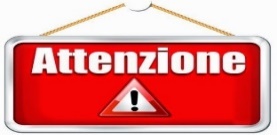 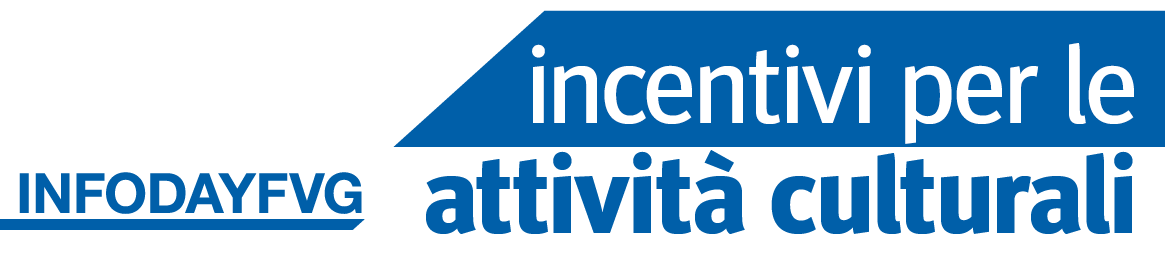 BENEFICIARI  avvisi progetti locali new 	


Enti locali del Friuli Venezia Giulia con popolazione fino a 3.000 abitanti secondo gli ultimi dati validati dall’ISTAT new  (no enti pubblici)

Soggetti di diritto privato (no persone fisiche):
senza finalità di lucro  o con obbligo di reinvestire gli utili e gli avanzi di gestione nello svolgimento delle attività previste nell’oggetto sociale
che hanno tra i propri scopi statutari la promozione o lo svolgimento di attività culturali o artistiche new
regolarmente costituiti con atto pubblico o scrittura privata registrata
sede legale o operativa in Friuli Venezia Giulia al momento erogazione contributo

Società cooperative
attività prevalentemente culturali e artistiche 
regolarmente costituiti con atto pubblico o scrittura privata registrata
sede legale o operativa in Friuli Venezia Giulia al momento erogazione contributo
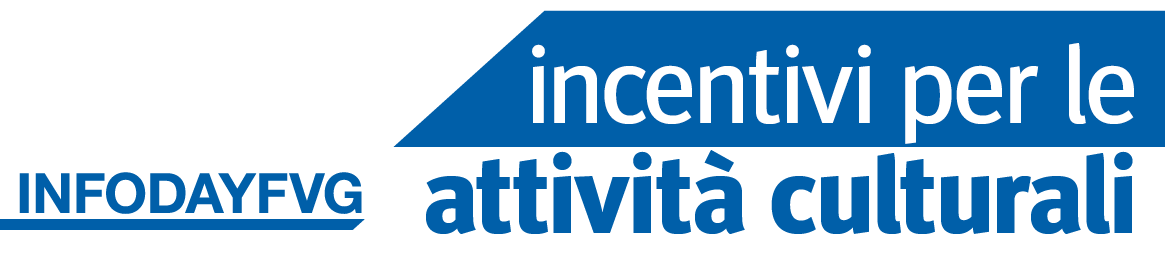 UNIVERSITA’
Ammesse nei seguenti avvisi: espressamente previste
Avviso divulgazione umanistica
Avviso divulgazione scientifica
Avviso creatività
Avviso  GO! 2025

Escluse: nei seguenti avvisi:
Avviso stagioni e rassegne
Avviso eventi e festival
Avviso orchestre
Avviso cinema
Avviso manifestazioni espositive
Avvisi progetti locali
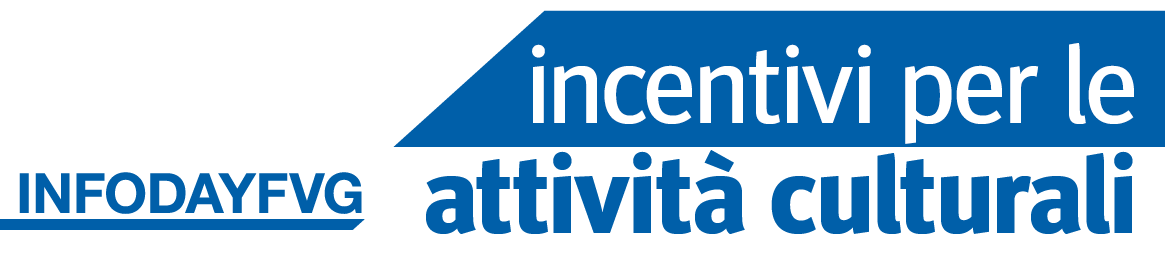 ESCLUSIONI SOGGETTIVE (7 Avvisi ordinari)

Soggetti beneficiari regolamenti triennali (prima e seconda annualità nel 2023)  con eccezione degli enti locali new … ci torneremo …

Soggetti individuati puntualmente da legge regionale 16/2014:
Ente regionale Teatrale del Friuli Venezia Giulia (ERT) (articolo 10)
Fondazione Teatro Lirico Giuseppe Verdi, teatri nazionali e teatri di rilevante interesse culturale presenti in Regione beneficiari incentivo Fus (articolo 11)
Istituzione musicale e sinfonica del Friuli Venezia Giulia (art. 17 bis)
Associazione Mittelfest (art. 17 ter) new
Cineteca regionale (art. 20) new
Centro di ricerca e archiviazione della fotografia (CRAF) (articolo 25)
Istituto regionale per la cultura istriano-fiumano-dalmata di Trieste  (art. 26 ter) new
Università popolare di Trieste (articolo 27 bis)
Associazione regionale FITA UILT, Unione dei Gruppi Folcloristici del Fvg (UGF FVG), Unione Società  Corali del Fvg (USCI FVG), Associazione Nazionale Bande Italiane musicali Autonome -Fvg (ANBIMA FVG) (articolo 28)
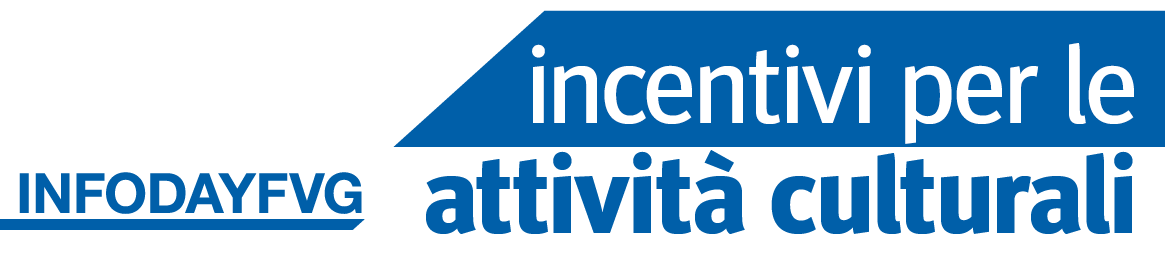 ESCLUSIONI SOGGETTIVE (Avvisi ordinari)

Fondazioni bancarie

Scuole statali e paritarie ed enti di formazione professionale

Associazioni di categoria, Ciaa, ordini e collegi professionali

Associazioni proloco e loro Consorzi e Comitato regionale del Fvg  dell’Unione Nazionale Pro Loco d’Italia (UNPLI)

Parrocchie e enti religiosi civilmente riconosciuti

Università (Avviso stagioni e rassegne, Avviso eventi e festival, Avviso orchestre, Avviso cinema, Avviso manifestazioni espositive,  Avvisi progetti locali)
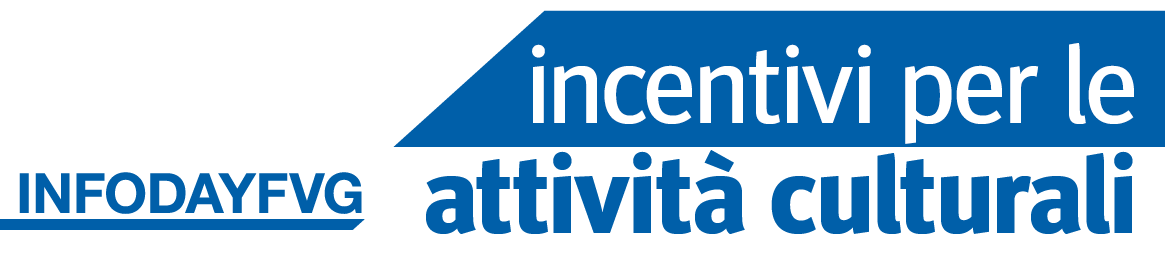 ESCLUSIONI SOGGETTIVE
(Avvisi tematici)


Fondazioni bancarie
Scuole statali e paritarie ed enti di formazione professionale
Associazioni proloco e loro Consorzi e Comitato regionale del Fvg dell’ (UNPLI)
Parrocchie e enti religiosi civilmente riconosciuti
Ciaa, ordini e collegi professionali
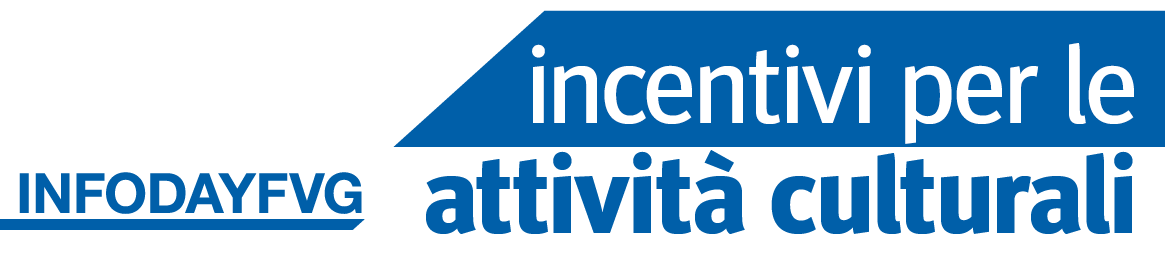 ESCLUSIONI SOGGETTIVE: ulteriori categorie
(Avviso GO! 2025)



Soggetti beneficiari regolamenti triennali e soggetti individuati puntualmente dalla legge (articolo 6, comma 2, lettera c), della legge regionale 24/2021) che hanno stipulato con la Regione convenzioni  per finanziamenti

Soggetti che hanno presentato progetti  approvati per il finanziamento a valere sul Bando 01/2023 Fondo per piccoli progetti GO! 2025 gestito dal GECT GO (finanziato dal Programma INTERREG VI-A ITALIA-SLOVENIA 2021-2027)
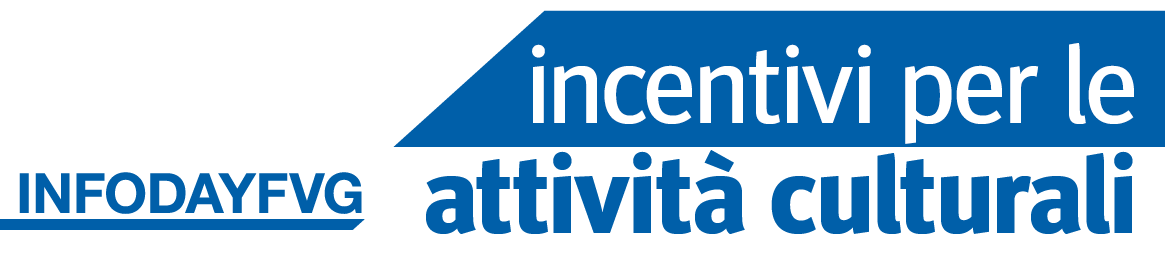 ESCLUSIONI SOGGETTIVE
(avvisi progetti locali)


Enti locali con popolazione superiore ai 3.000 abitanti  new

Tutte le categorie previste dagli avvisi ordinari
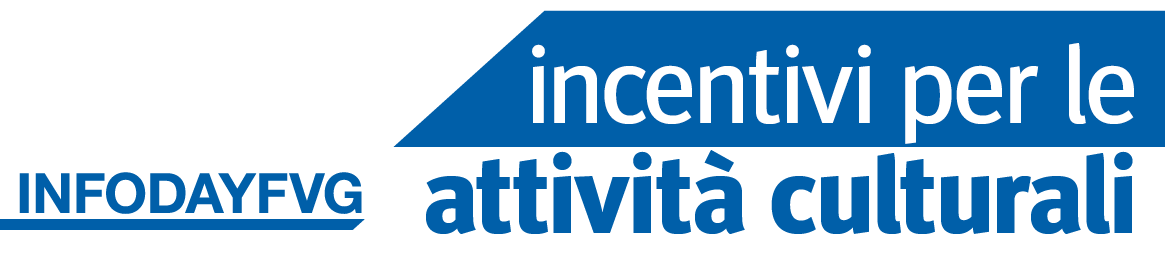 TRIENNALI
Ammessi:

Avvisi tematici (Creatività + GO! 2025): nessuna limitazione
Avvisi ordinari
solo se ENTI LOCALI
solo su settore diverso dal triennale

Avvisi progetti locali
solo se ENTI LOCALI  con meno di 3.000 abitanti
solo su settore diverso dal triennale


Esempio: Comune di Monfalcone: triennale mostre: 
potrà  candidarsi darsi su tutti gli avvisi ordinari ad eccezione  dell’avviso manifestazioni espositive
Non potrà candidarsi su avvisi progetti locali perché superiore a 3.000 abitanti
Potrà candidarsi sugli avvisi tematici
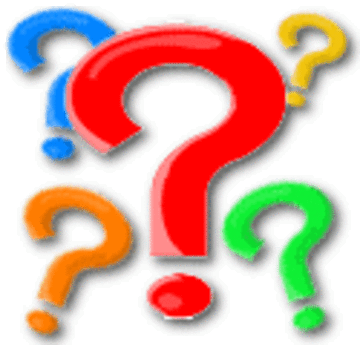 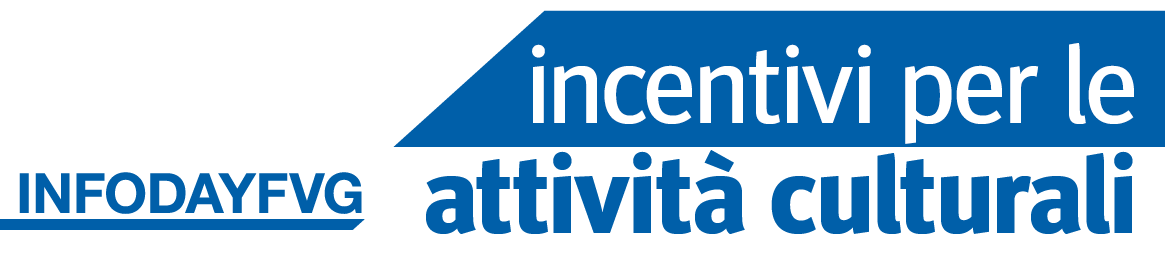 ESCLUSIONE  «SOPRAVVENUTA»
(avvisi ordinari)


 Soggetti beneficiari regolamenti triennali nell’anno 2024
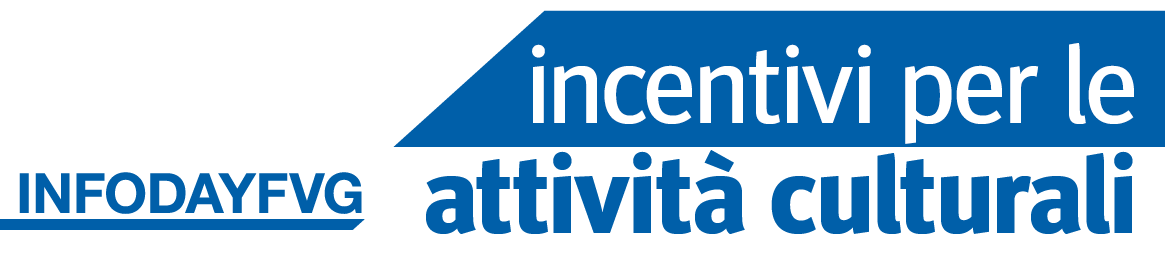 ESCLUSIONI OGGETTIVE (per progetto già finanziato)
(Tutti avvisi: anche in caso  di proroghe)

Progetti ex dgr 831/2021: avviso ripartenza 2021 (anche in caso  di proroghe)

Progetti ex dgr 1947/2022 avvisi annuali 2023 (anche in caso  di proroghe)

Progetti  ex dgr 229/2021 e dgr 374/2022 e dgr 185/2023: avvisi annuali cultura storica ed etnografica (anche in caso di proroghe)

Progetti ex  d.P.reg. 53/2020: annualità  2023: avviso associazioni profughi istriani,  fiumani e dalmati (anche in caso  di proroghe)


Sono altresì inammissibili i progetti che costituiscano mero prolungamento dei progetti già finanziati salvo si tratti di una nuova edizione per l’annualità 2024
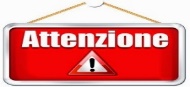 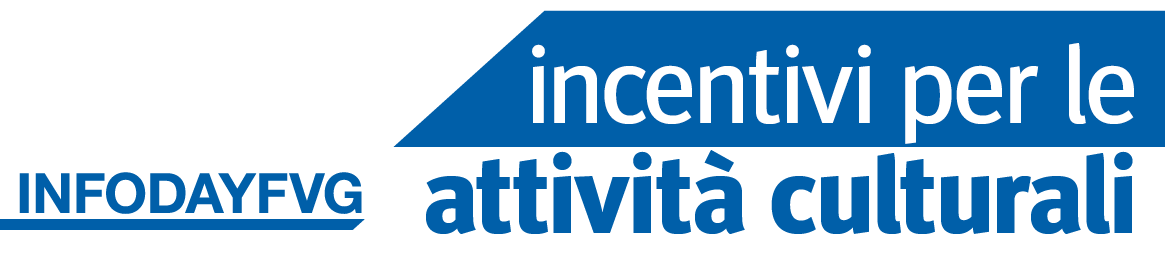 ESCLUSIONI PER MATERIA
(Avvisi ordinari e  avviso creatività)
Sono inammissibili i progetti finalizzati ad iniziative aventi ad oggetto in via principale o esclusiva:
Canto corale e attività bandistica 
Folclore
Valorizzazione lingue minoritarie new
Teatro amatoriale

Settori ammessi per avviso GO! 2025 + avvisi progetti locali new
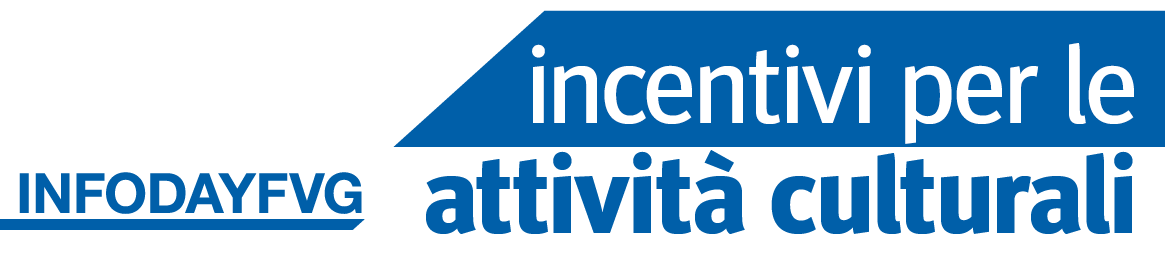 SOGGETTO PROPONENTE: SINGOLO O CAPOFILA

Il soggetto proponente può presentare domanda singolarmente o in qualità di capofila nell’ambito di un rapporto di partenariato


Il Capofila è unico beneficiario e referente dell’Amministrazione regionale
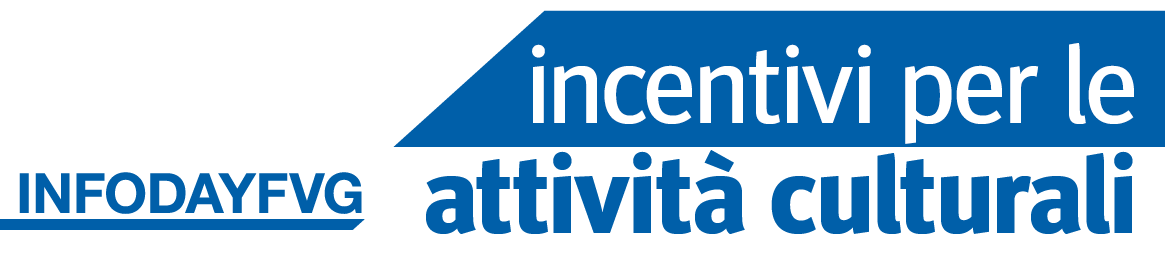 NUMERO DOMANDE AMMISSIBILI: sempre 3

Enti locali del Fvg con più di 3.000 abitanti:  3 domande:
2 domande sui 7 Avvisi ordinari,
1 domanda su avviso GO! 2025
No avviso creatività
No avvisi progetti locali

Enti locali fino a 3.000 abitanti: 3 domande new
1 domanda sui 7 avvisi ordinari
1 domanda sui 4 avvisi progetti locali
1 domanda su avviso GO! 2025
No avviso creatività
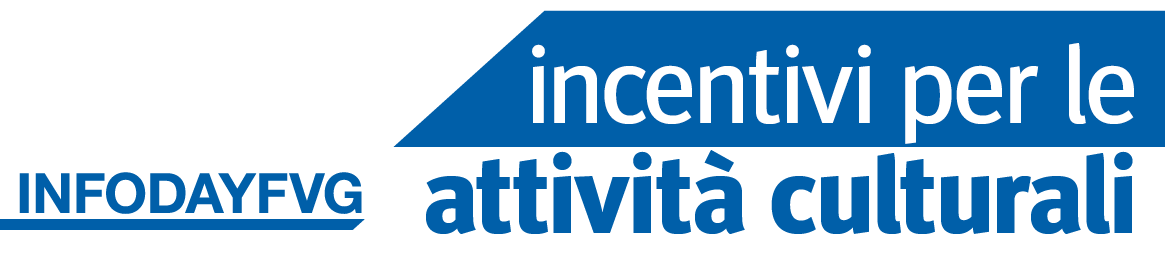 ENTI LOCALI


Sia in proprio sia in qualità di capofila di convenzioni per la gestione associata di funzioni e servizi new
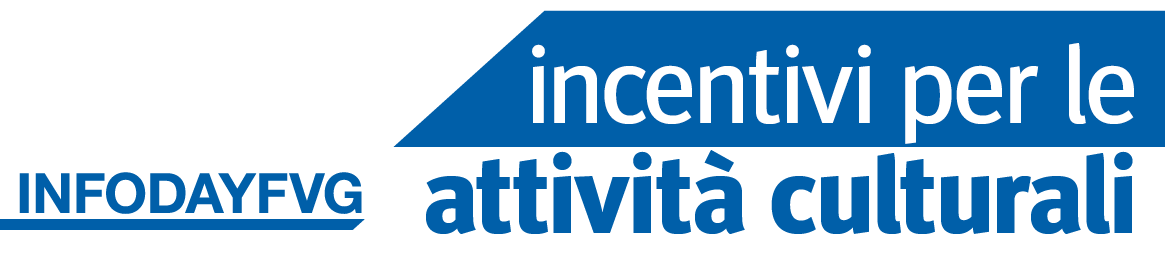 NUMERO DOMANDE AMMISSIBILI

Tutti gli altri soggetti:  3 domande:
1 domanda sui 7 Avvisi ordinari o sui 4 progetti locali
1 domanda su avviso GO! 2025
1 domanda su Avviso Creatività
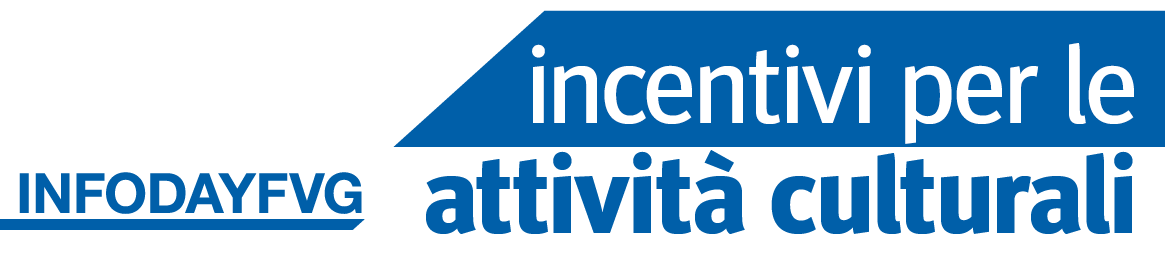 NUMERO DOMANDE IN «ESUBERO»


Considerate valide  le domande cronologicamente più recenti new
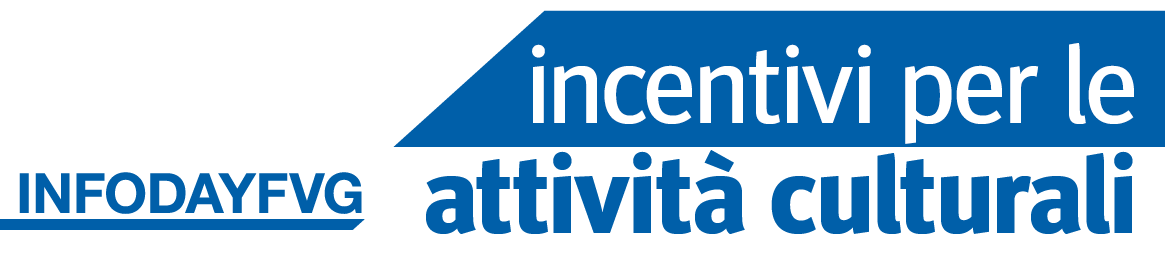 PARTENARIATO

Definizione: rapporto fra più soggetti che condividono le finalità e il contenuto del progetto nella sua interezza e concordano le attività e i compiti spettanti a ciascuno di essi
Tipologia apporto:
Finanziamento
Servizi
Logistica
Personale
Remunerazione: l’attività del partner può essere remunerata dal soggetto beneficiario
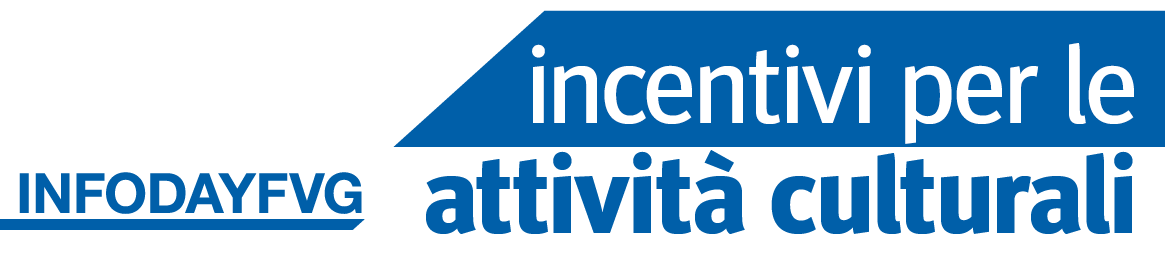 PARTNER: NATURA SOGGETTI

Enti locali
Enti pubblici
Enti privati  (no persone fisiche) senza scopo di lucro
Società cooperative che svolgono attività esclusivamente o prevalentemente culturali o artistiche  (x avviso creativita’: società cooperative new) 
Soggetti esclusi (individuati per singolo Avviso)
Soggetti privati con scopo di lucro  con sede legale o operativa in Fvg  (solo per Avviso Creatività)

► E’ previsto un numero massimo di  5 partner per progetto
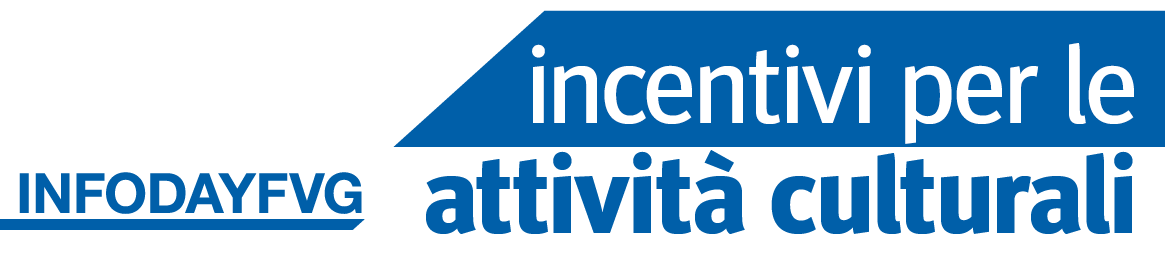 REGOLA GENERALE
(avvisi ordinari e avvisi tematici)

Partenariato libero
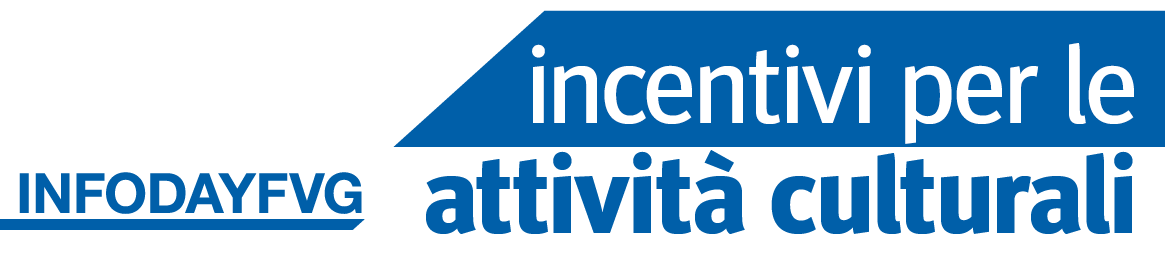 ASSENZA PARTENARIATO PER AVVISI PROGETTI LOCALI
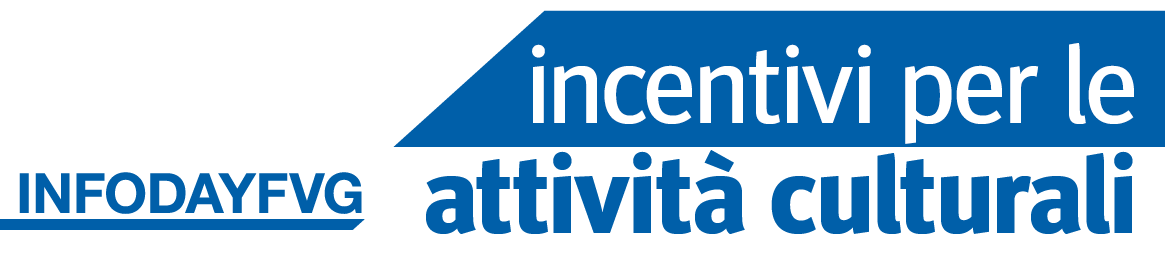 TERMINI E MODALITA’ PRESENTAZIONE DOMANDA

Termini: dalle ore 8.00.00 del  6 novembre 2023 ed entro le ore 16.00.00 del  19 dicembre 2023.

Modalità: IOL (ISTANZE ON LINE), accessibile dal sito www.regione.fvg.it.
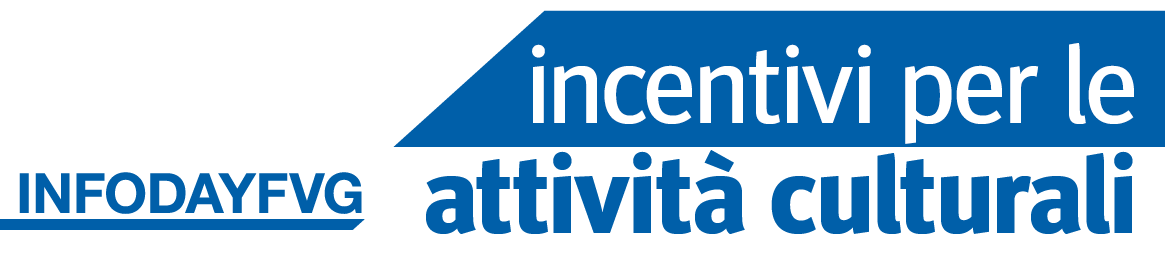 ISTRUTTORIA
Graduatoria: decreto del Direttore centrale entro 90 giorni dal termine di presentazione delle domande 
Concessione: decreto del Direttore del Servizio o suo delegato entro 90 giorni dalla pubblicazione della graduatoria
Erogazione anticipata  (100% dell’incentivo): contestuale a concessione (se richiesta all’atto di presentazione della domanda)
Rendicontazione: 
termine presentazione rendiconto: 31 marzo 2025
approvazione rendiconto +  eventuale erogazione: entro 180 giorni dalla presentazione del rendiconto (in assenza di erogazione anticipata) new
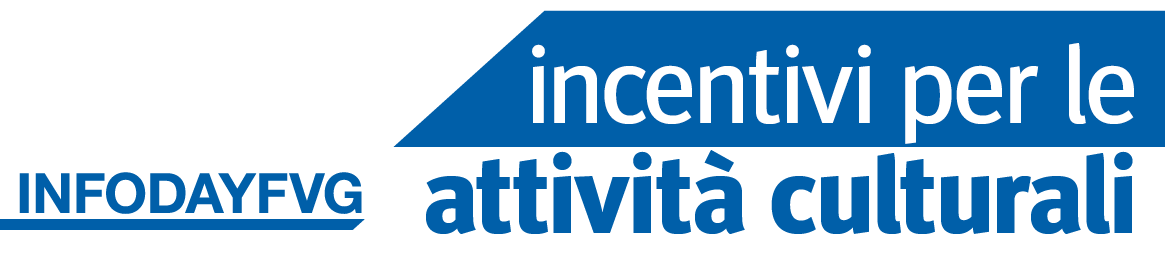 PROROGA


Il termine di rendicontazione può essere prorogato una sola volta e per un massimo di 180 giorni su richiesta motivata presentata prima del 31 marzo 2025

Richiesta presentata via pec
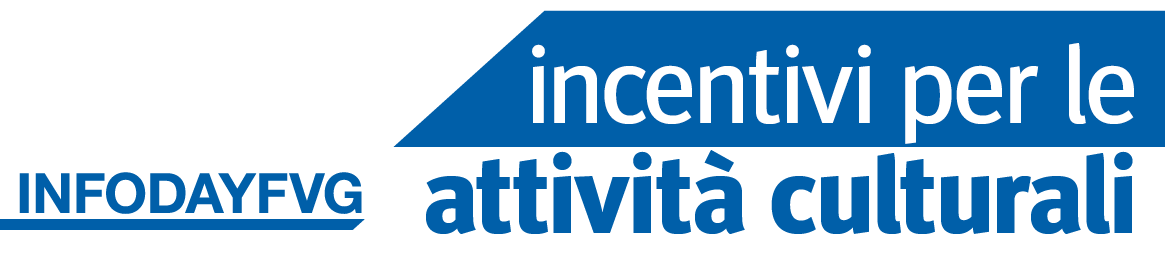 Grazie per l’attenzione e
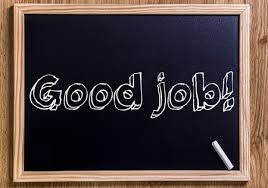